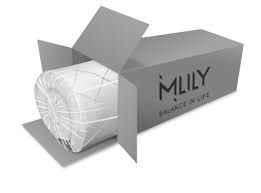 Unpacking your mattress
Where should I unpack the mattress?
Unpack your mattress in a well ventilated area such as an open garage or porch, before moving it to your living space.
How long should I allow my mattress to ‘air out’?
An hour or two of fresh air will allow the slight ‘new mattress smell’ to dissipate. We strongly recommend waiting at least one hour before moving the mattress into your home or bedroom. Compressed foam particles need ventilation to expand, and can become trapped in closed spaces.
When will my mattress be ready to sleep on?
Your mattress should be fully decompressed in about 24 hours, returning to its normal shape and size. Walking on the surface of your mattress, while it is positioned on the floor can speed this process but do not recommend this with Mlily mattresses with coils.